Inserir n.º da inscrição/submissão do artigo no CMT – fonte 68
TÍTULO DO TRABALHO
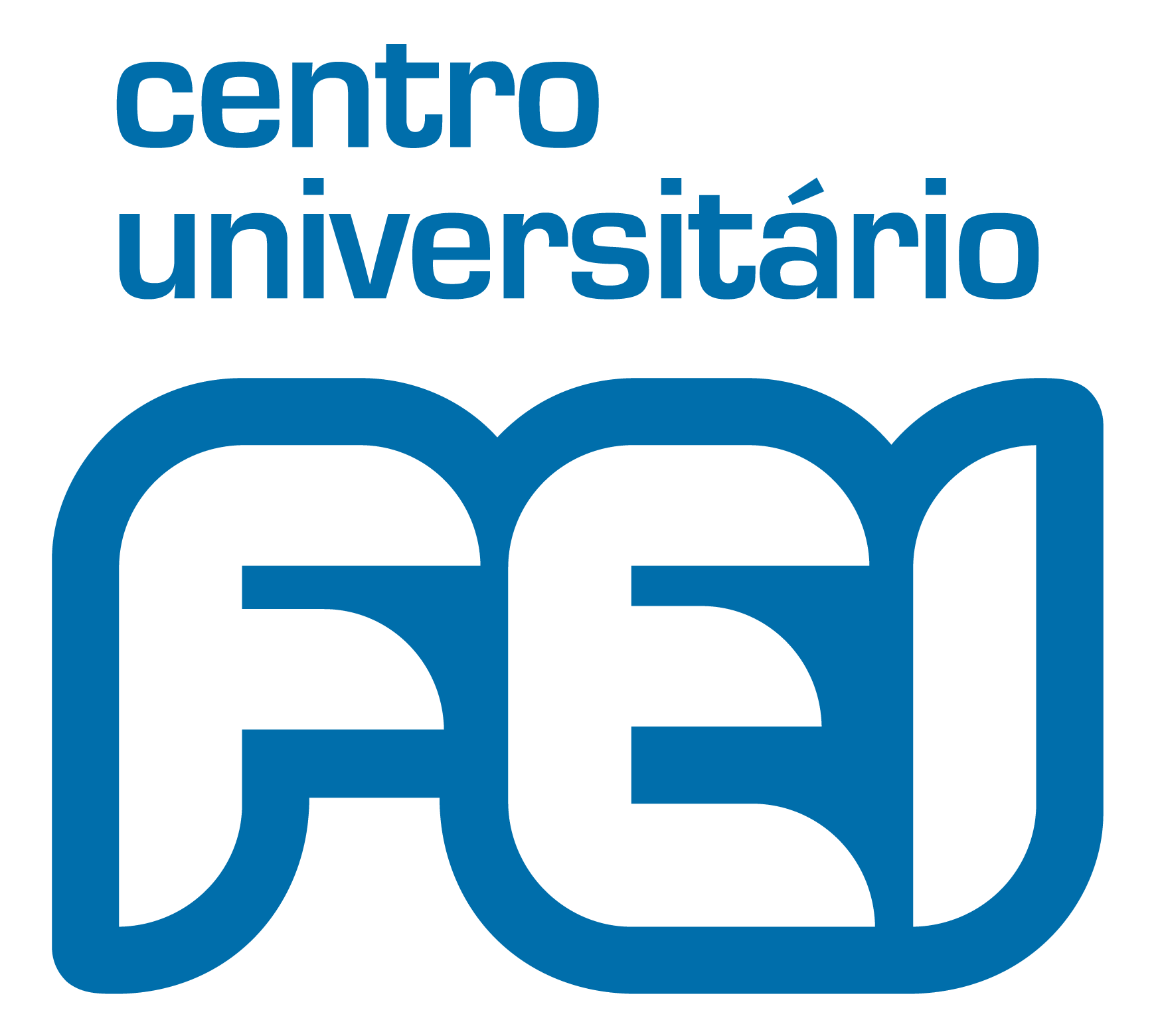 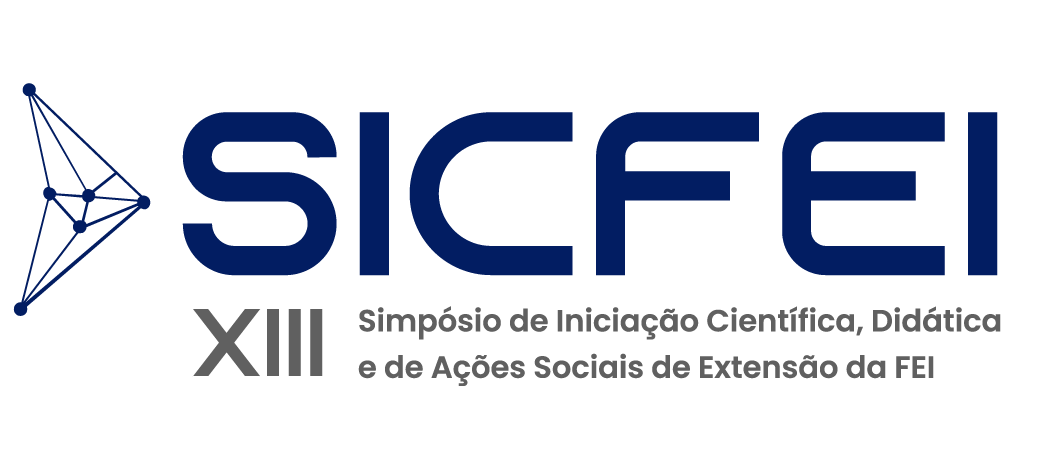 Nome do aluno1, co-orientador2, orientador3 
1,3 Departamento, Instituição
2 Departamento, Instituição
Itens Obrigatórios: 
1) Cabeçalho conforme formatação do modelo (as cores da fonte não devem ser alteradas).
2) Título com no máximo 2 linhas (podendo redimensionar a fonte se necessário). 
3) Agradecimentos e logos de agências de fomento devem ficar no campo específico no final do pôster.
4) O tamanho do pôster não deve ultrapassar as dimensões de:
Largura: 80 cm; Comprimento: 120cm
5) O pôster deve ser enviado para secretaria.iniciacao@fei.edu.br até o dia 04/10/23 em dois formatos: PDF e Power Point.





O corpo do trabalho é livre, incluindo fundo, formatação do texto e das figuras.
O cabeçalho e rodapé devem ser mantidos com fundo branco.








Em Qualidade Visual será descontado 2 pontos para

Cabeçalho e Agradecimentos fora da formatação padrão
Agradecimentos: (não incluir autores e/ou co-autores)
Colocar o logo das agências de fomento e número do processo nesta área